Внеклассное мероприятие «Путешествие по творчеству Корнея Ивановича Чуковского».
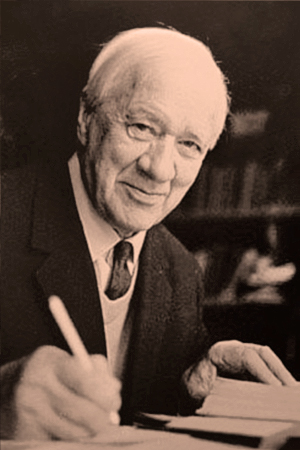 Воспитатель ГПД:  Шумилина В. Д.
ГБОУ Школы №638
Пушкинского района Санкт-Петербурга
«Интересные случаи из жизни К.И. Чуковского»
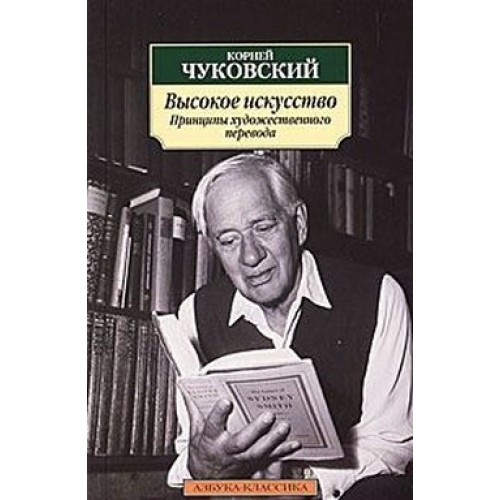 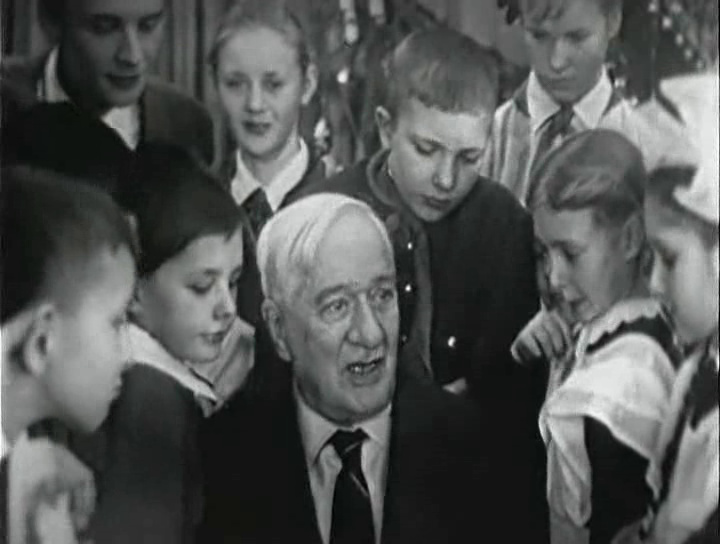 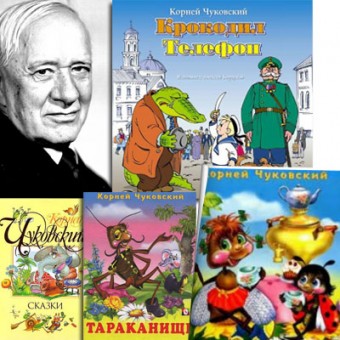 Стихи К.И. Чуковского
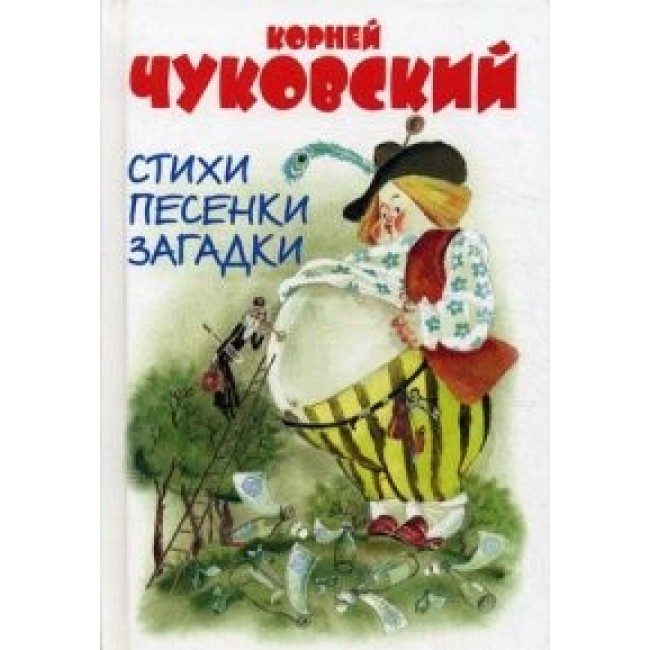 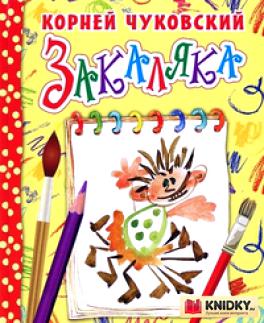 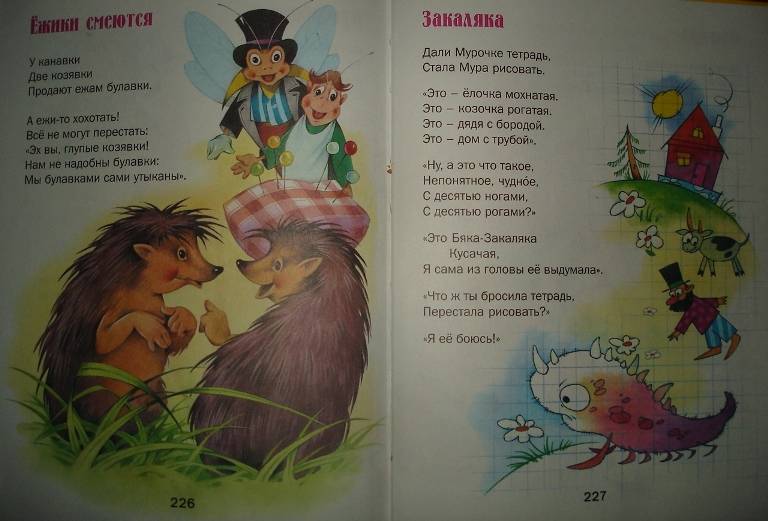 Сказки  К. И. Чуковского.
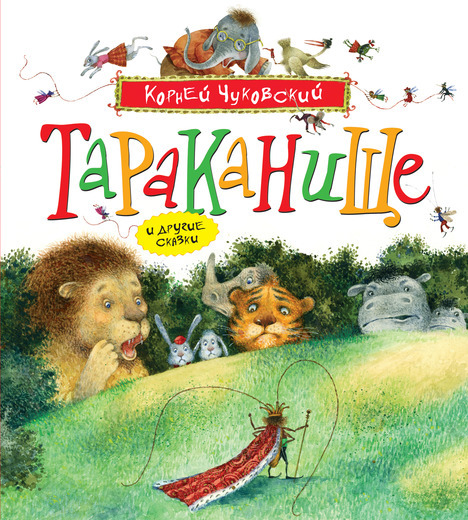 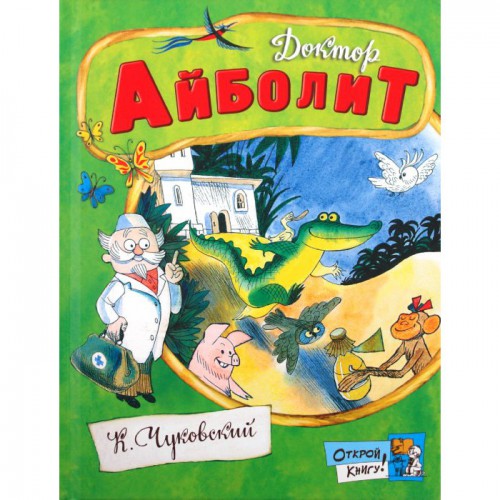 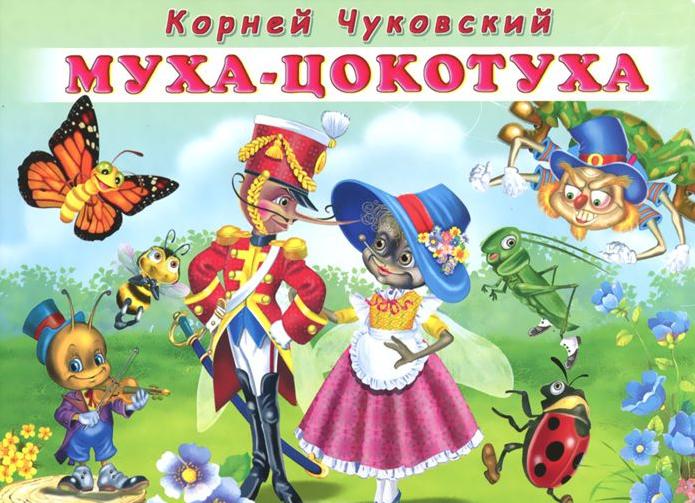 Конкурс «Кто есть кто?» по произведениям К.И. Чуковского.
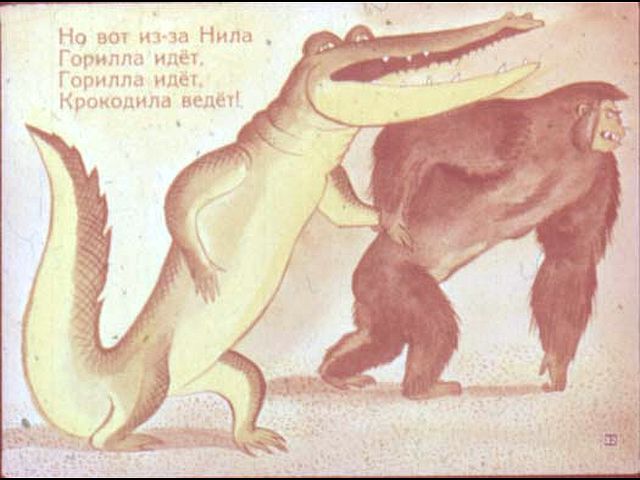 Но вдруг из-за Нила
-------------------    идёт,
-------------------    идёт, 
крокодила ведёт!
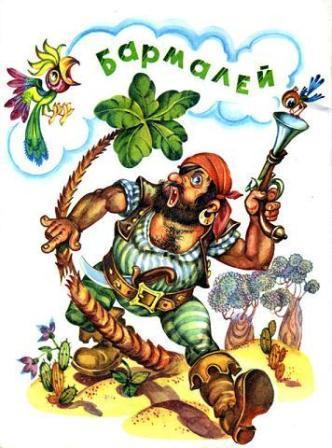 Таня, Ваня задрожали    - 
----------------   увидали:
Он по Африке идёт, 
На всю Африку орёт.
Конкурс «Кто есть кто?» по произведениям К.И. Чуковского.
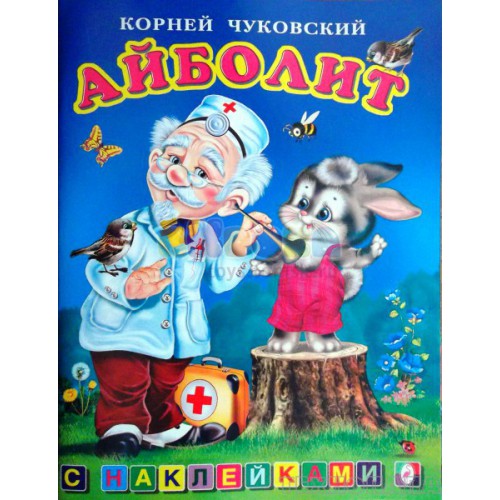 Но злодей  ------------- хватает
И в костёр  ------------ бросает.
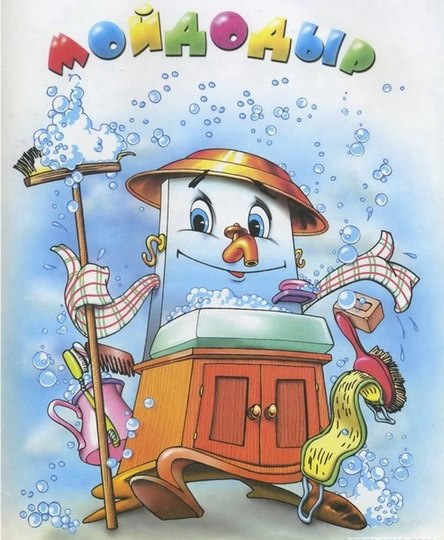 Вдруг из маминой из спальни,
Кривоногий и хромой,
Выбегает -----------------
И качает головой.
Конкурс «Кто есть кто?» по произведениям К.И. Чуковского.
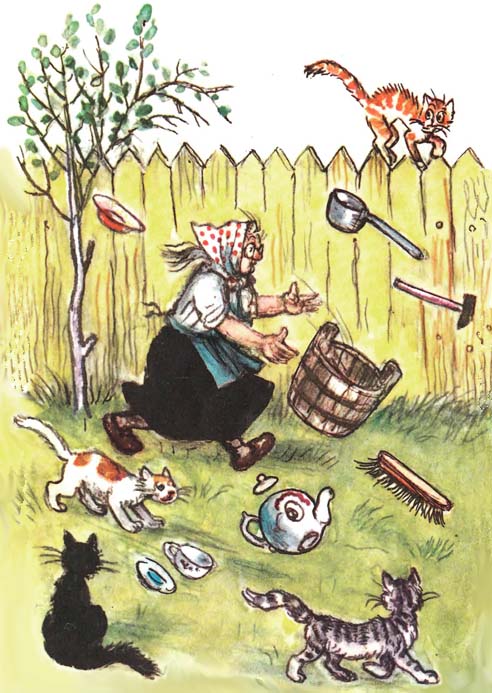 А за ними вдоль забора 
Скачет --------------------
- Ой-ой-ой, ой-ой-ой,
Воротитеся домой.
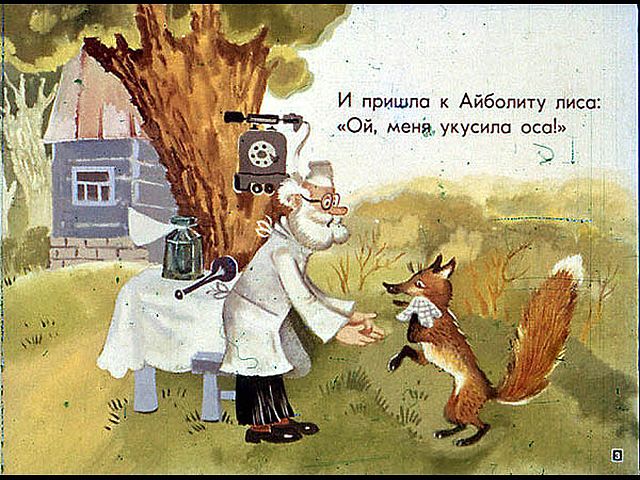 И пришла к Айболиту  -------- :
- Ой, меня укусила оса!
Конкурс «Кто есть кто?» по произведениям К.И. Чуковского.
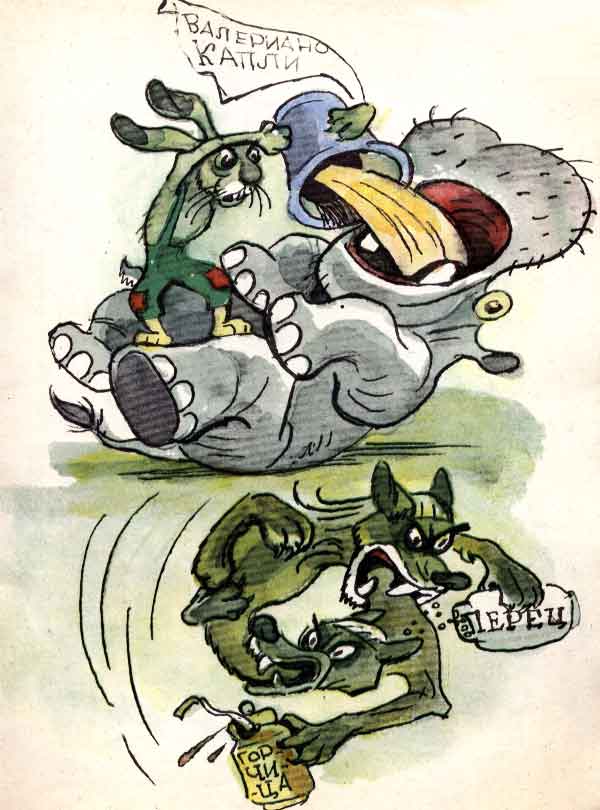 Звери задрожали,
В обморок упали
-----------     от испуга 
Скушали друг друга.
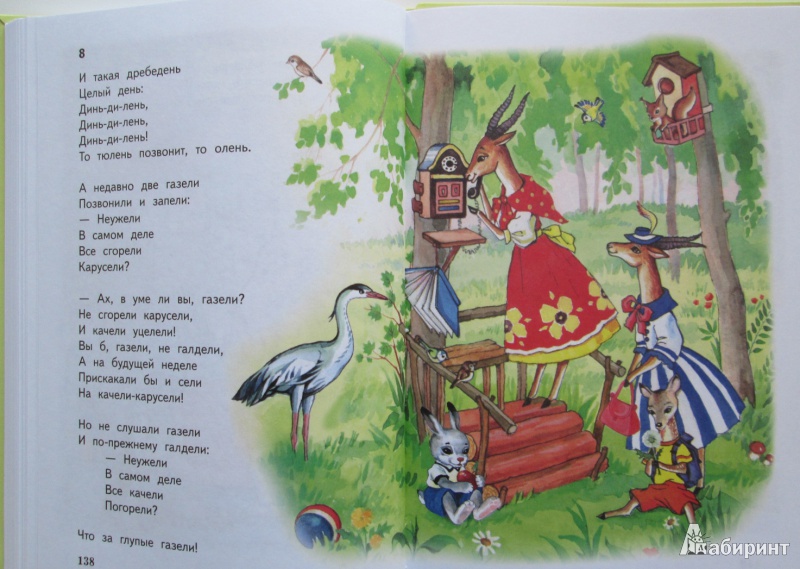 А недавно две -----------
Позвонил и запели:
- Неужели, в самом деле,
Все качели погорели?
Выставка  рисунков учащихся  по произведениям К.И. Чуковского.
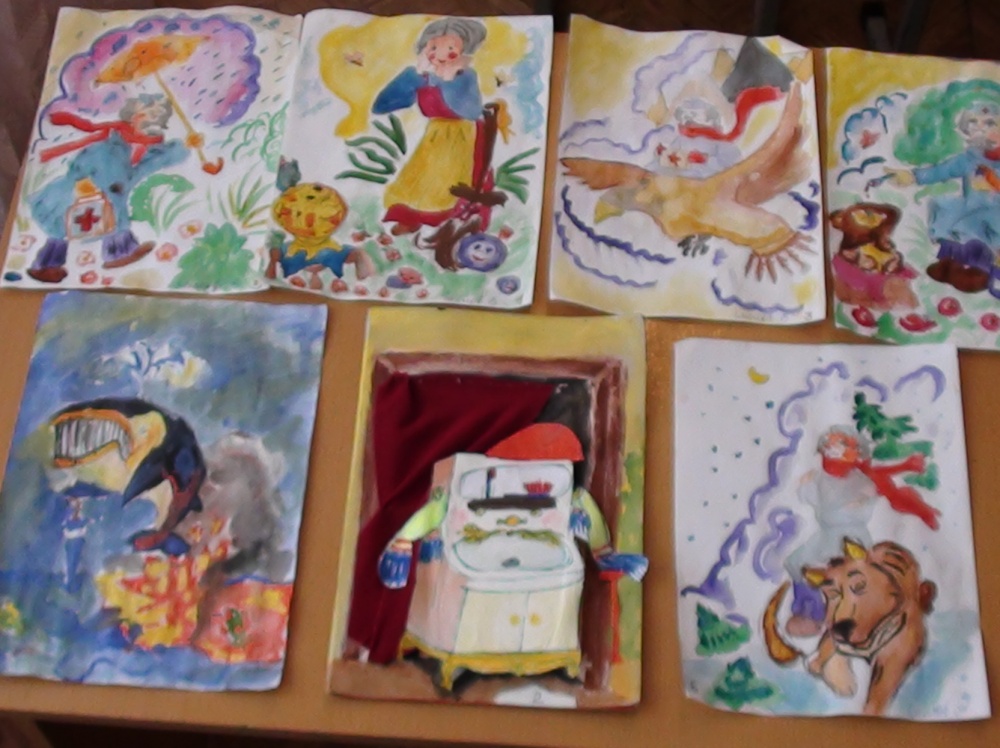 Подведение итогов
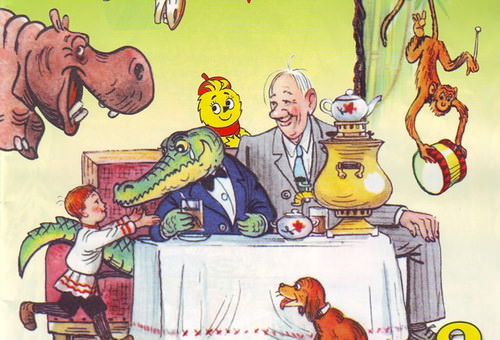 Спасибо за внимание!